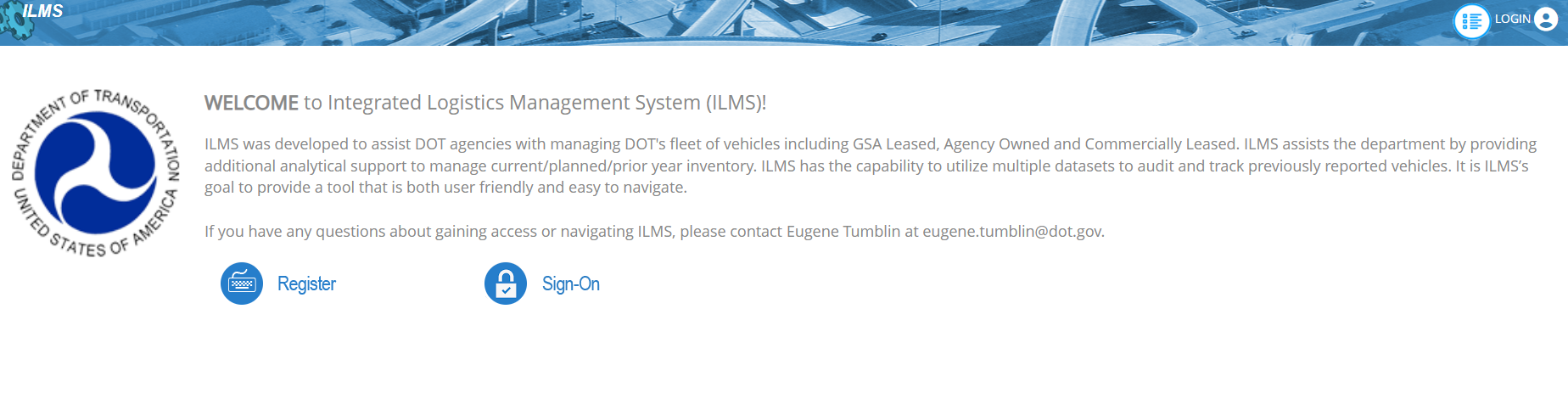 Welcome to ILMS
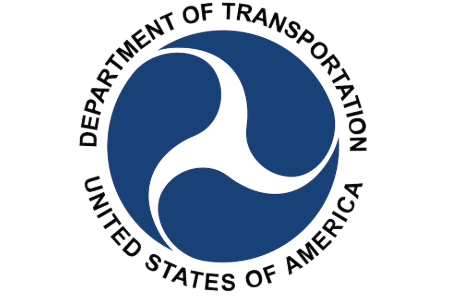 Login for returning usersRegister for first time users***Contact*** Support@netdigitalsolutions.comfor any issues or concerns with your account access
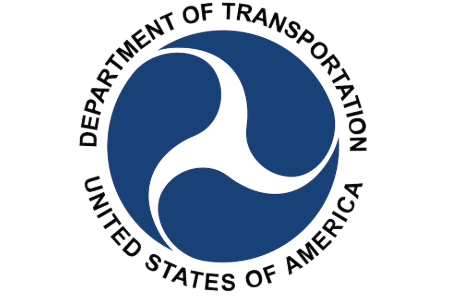 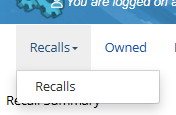 Where to access Recalls in ILMS?
The first item in the top ribbon. Click on the highlight portion labeled Recalls
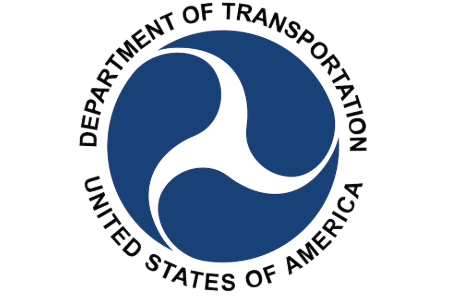 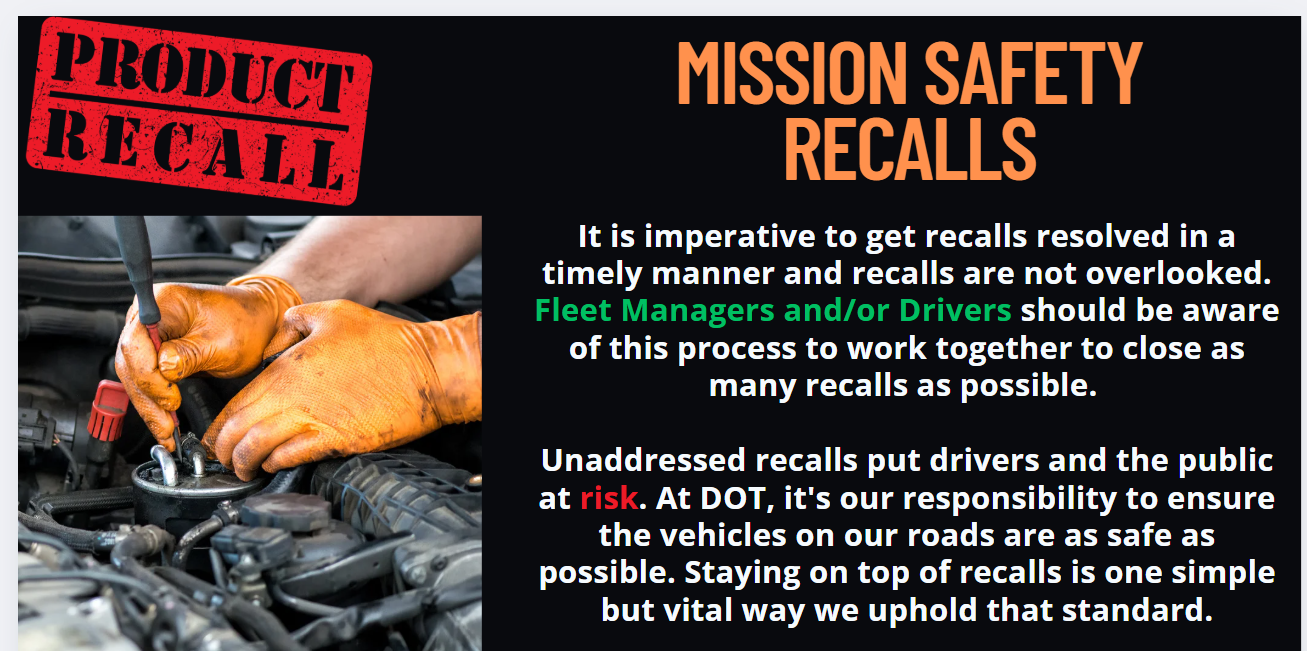 Where to access Recalls in ILMS?
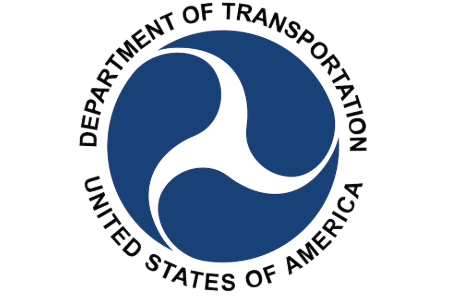 GSA information about RECALLS
https://gsafleet.gov/GSAFleet_gov-Recalls-User-Guide.pdf
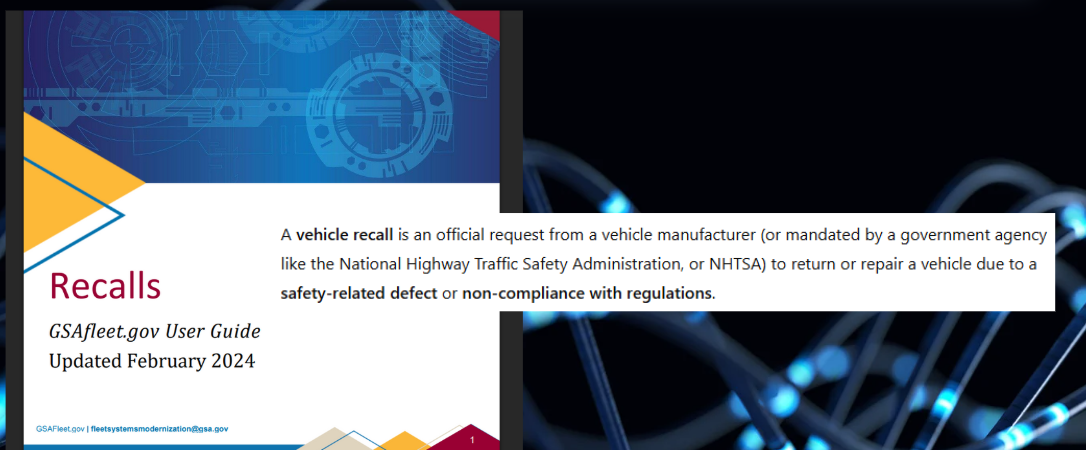 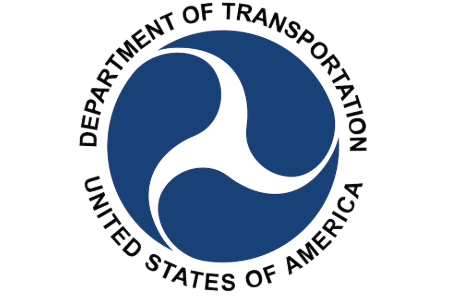 Recall Main Screen
Your page will give you an overview of all recalls
And a snapshot of your stats
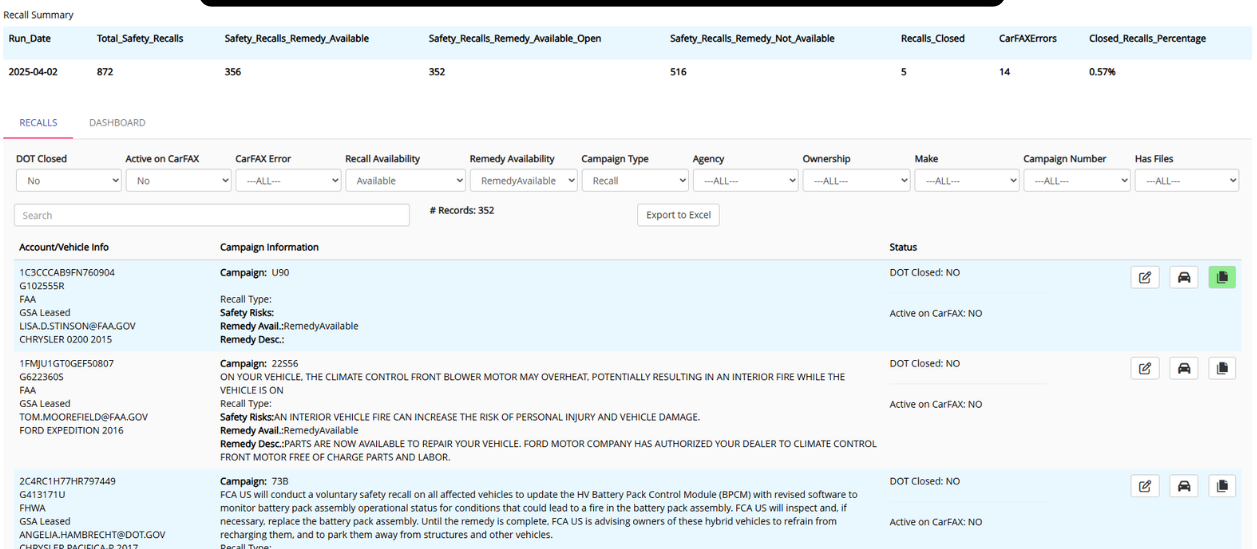 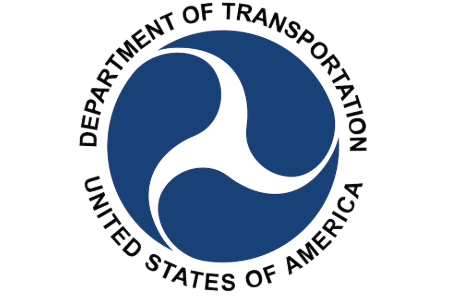 Recall Main Screen
This page allows you and your team to have a summary of open vs closed recalls to track progress
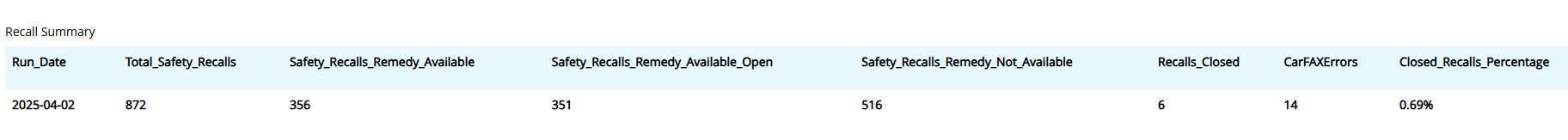 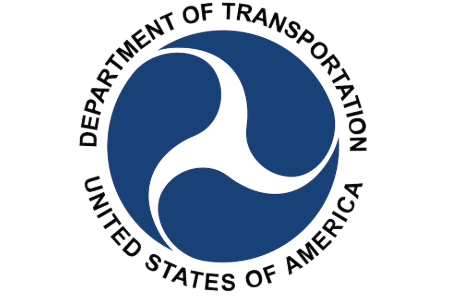 Recall Main Screen
Drivers or Agency Managers should review each recall. Once they have completed the recall in shop, the user will click the PENCIL icon to close it out.
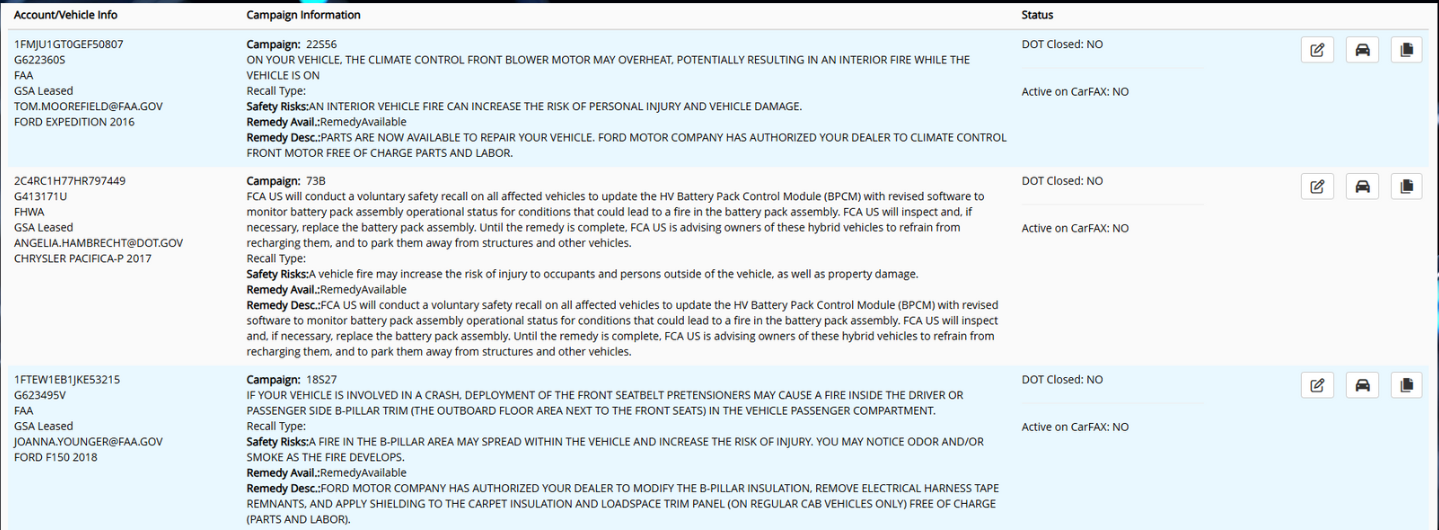 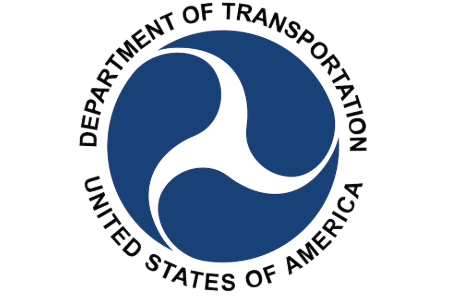 Recall Navigation
Use these three buttons to navigate for each recall.
*Verify a completed recall
*Recall information
*Files
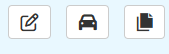 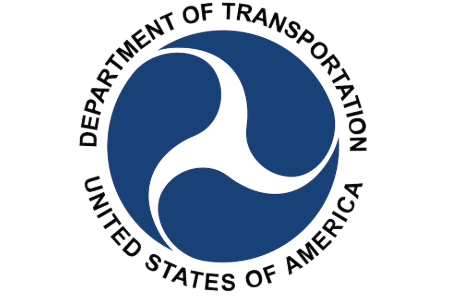 Recall Navigation
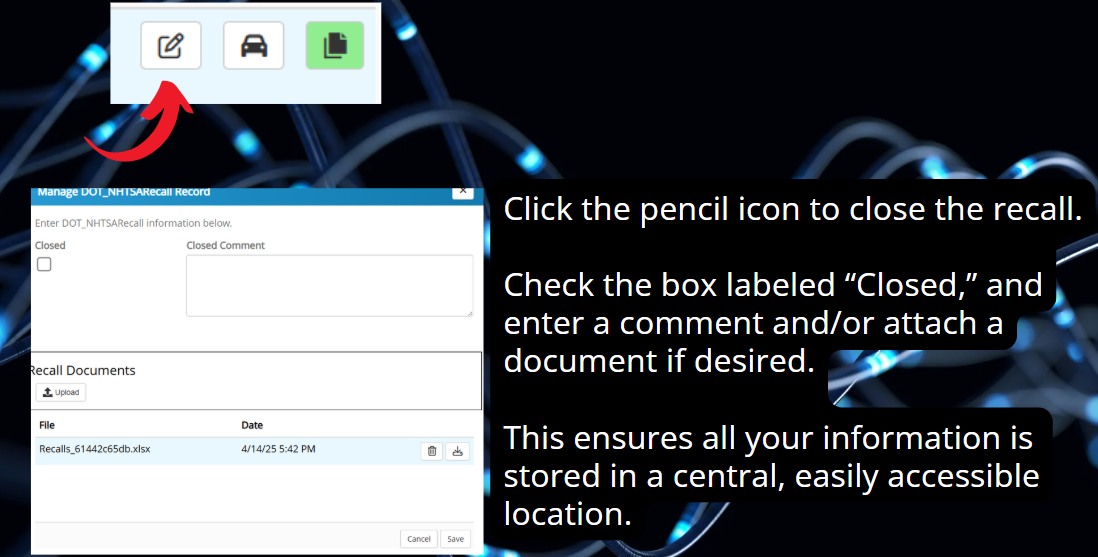 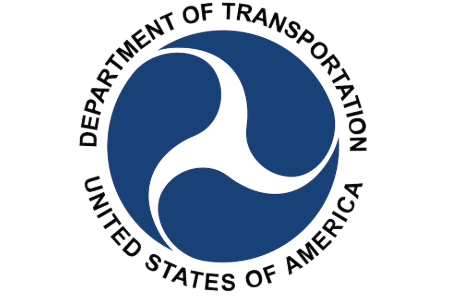 Recall Navigation
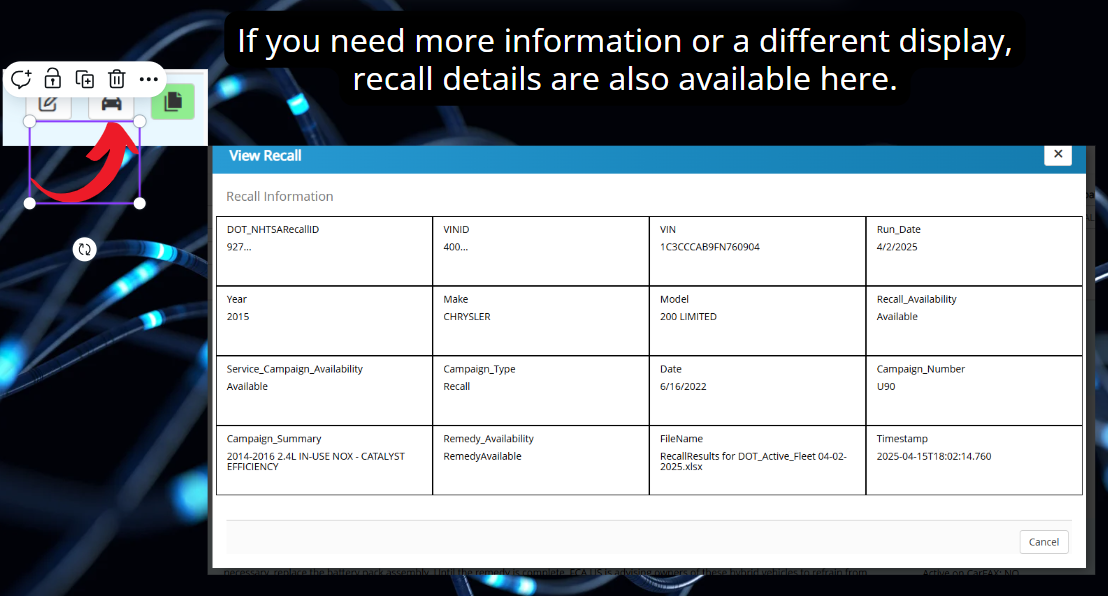 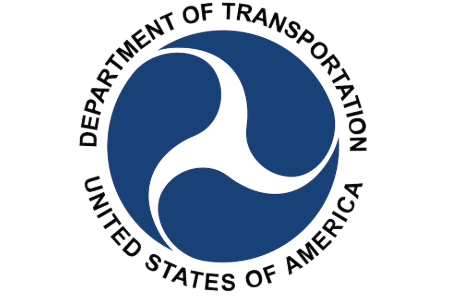 Recall Navigation
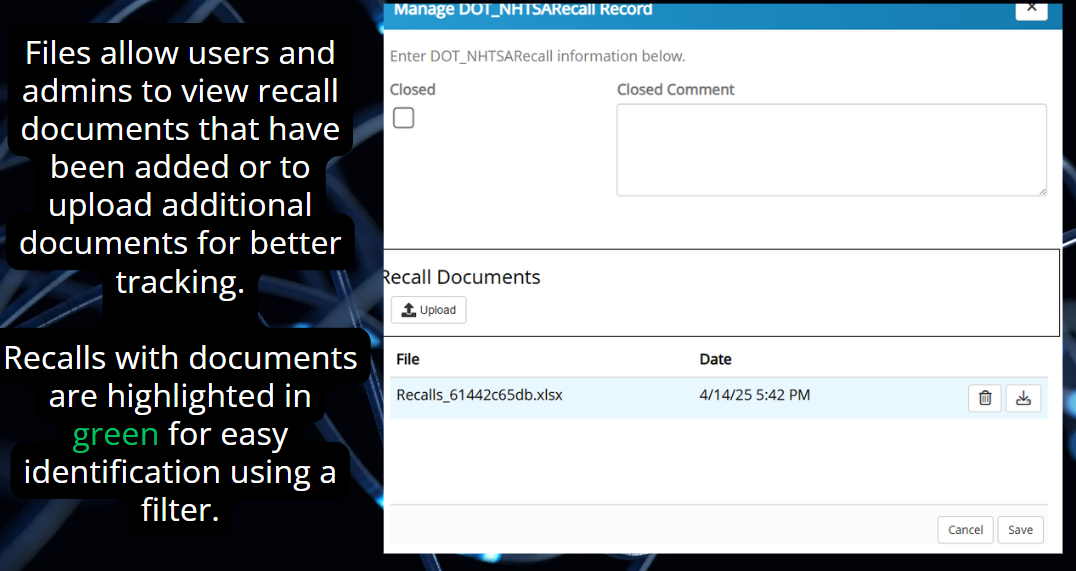 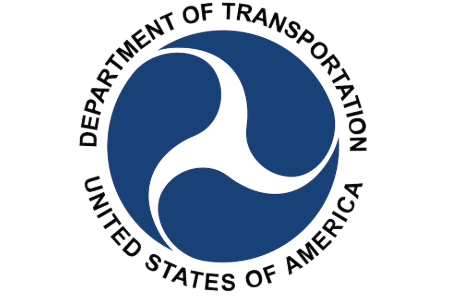 Recall Navigation
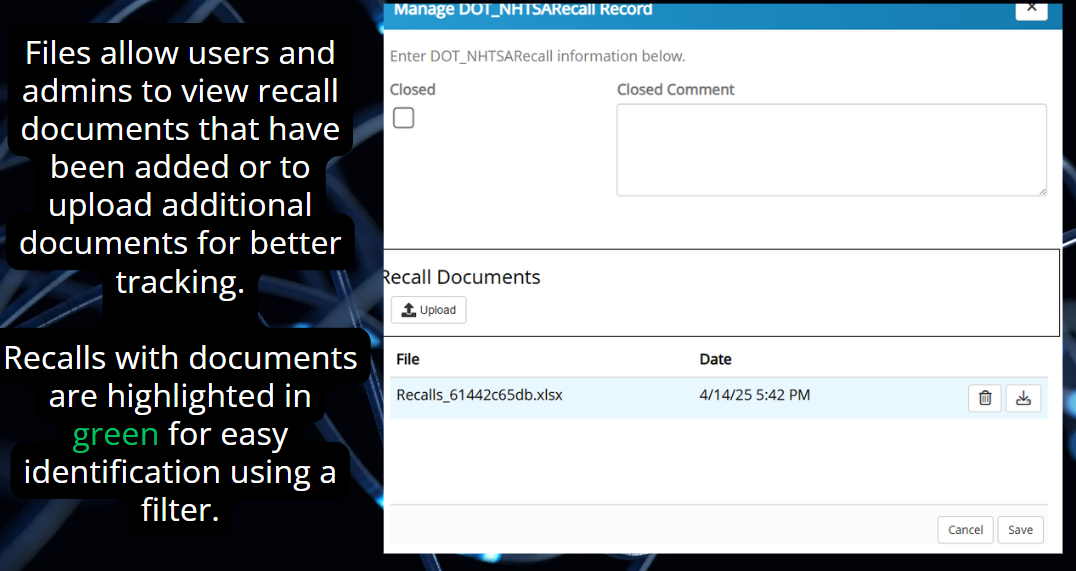 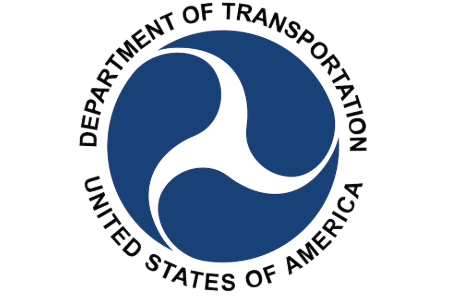 Recall Export
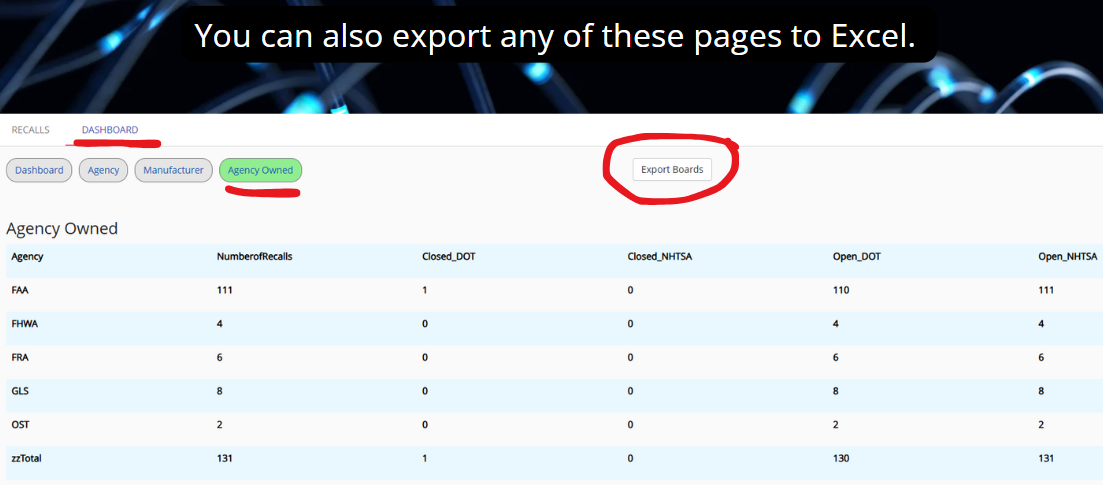 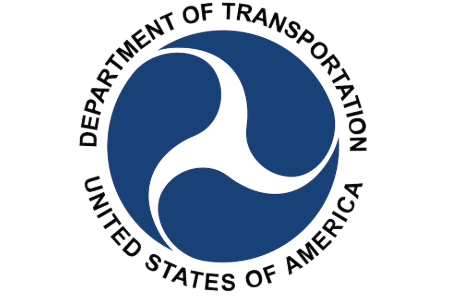 MORE to come….
Please feel free to provide leadership with suggestions as we continue to improve and streamline the recalls process.
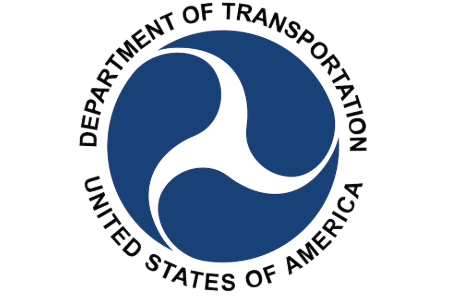 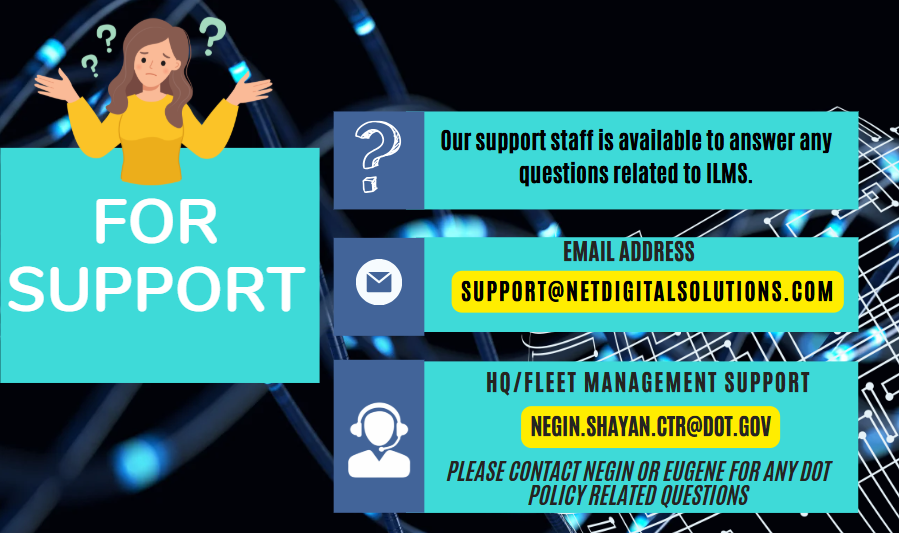 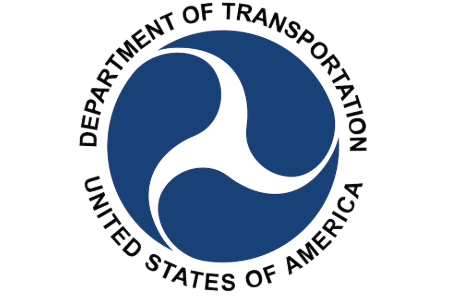